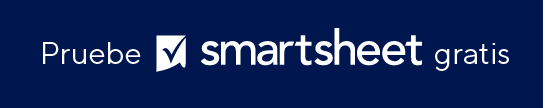 Ejemplo de plantilla básica del plan estratégico
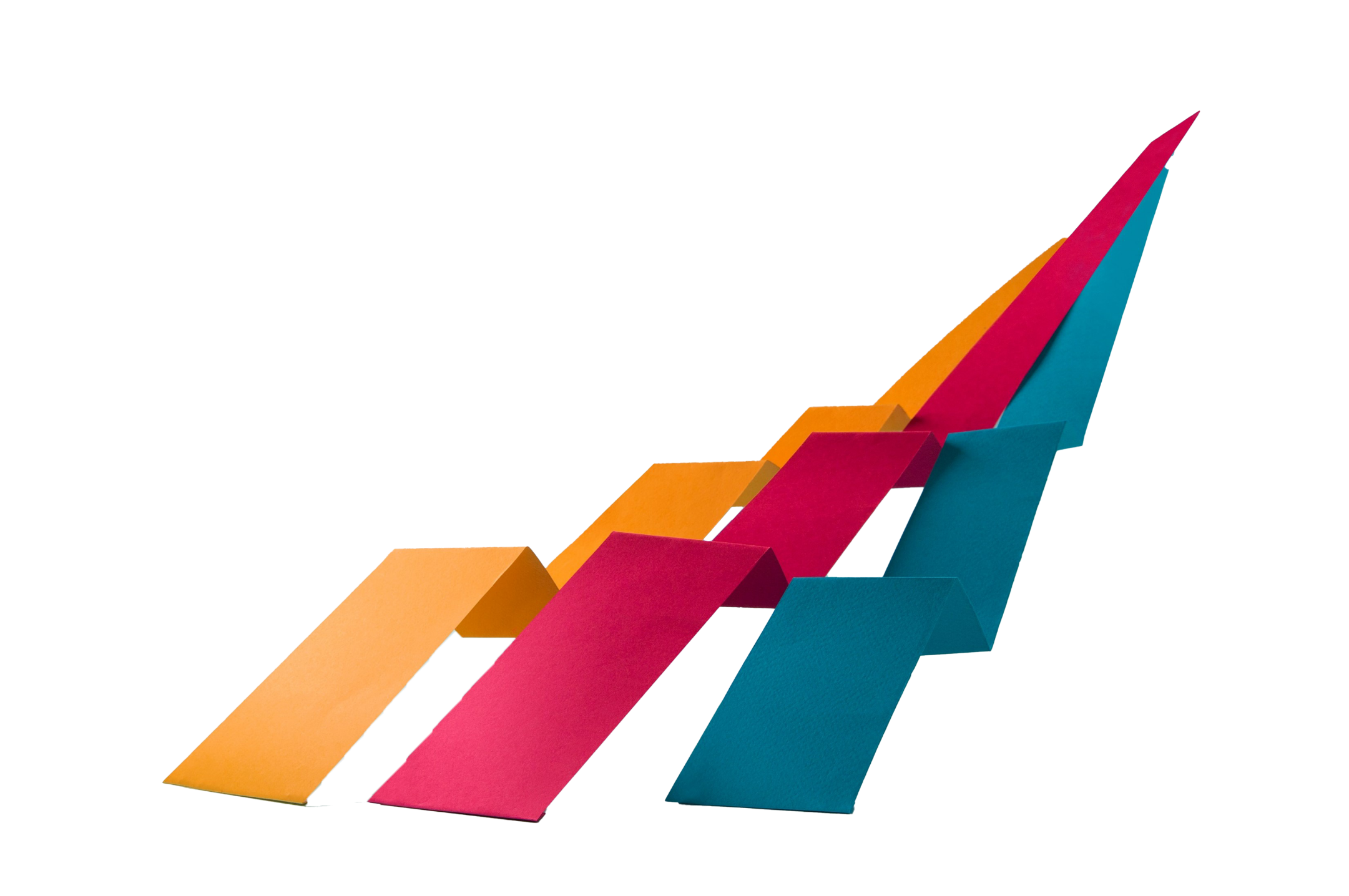 Este plan estratégico para Positive Charge proporciona una hoja de ruta para lograr la visión de la empresa de liderar el sector de carga de vehículos eléctricos a través de la innovación, la expansión estratégica y un enfoque en las necesidades del cliente.